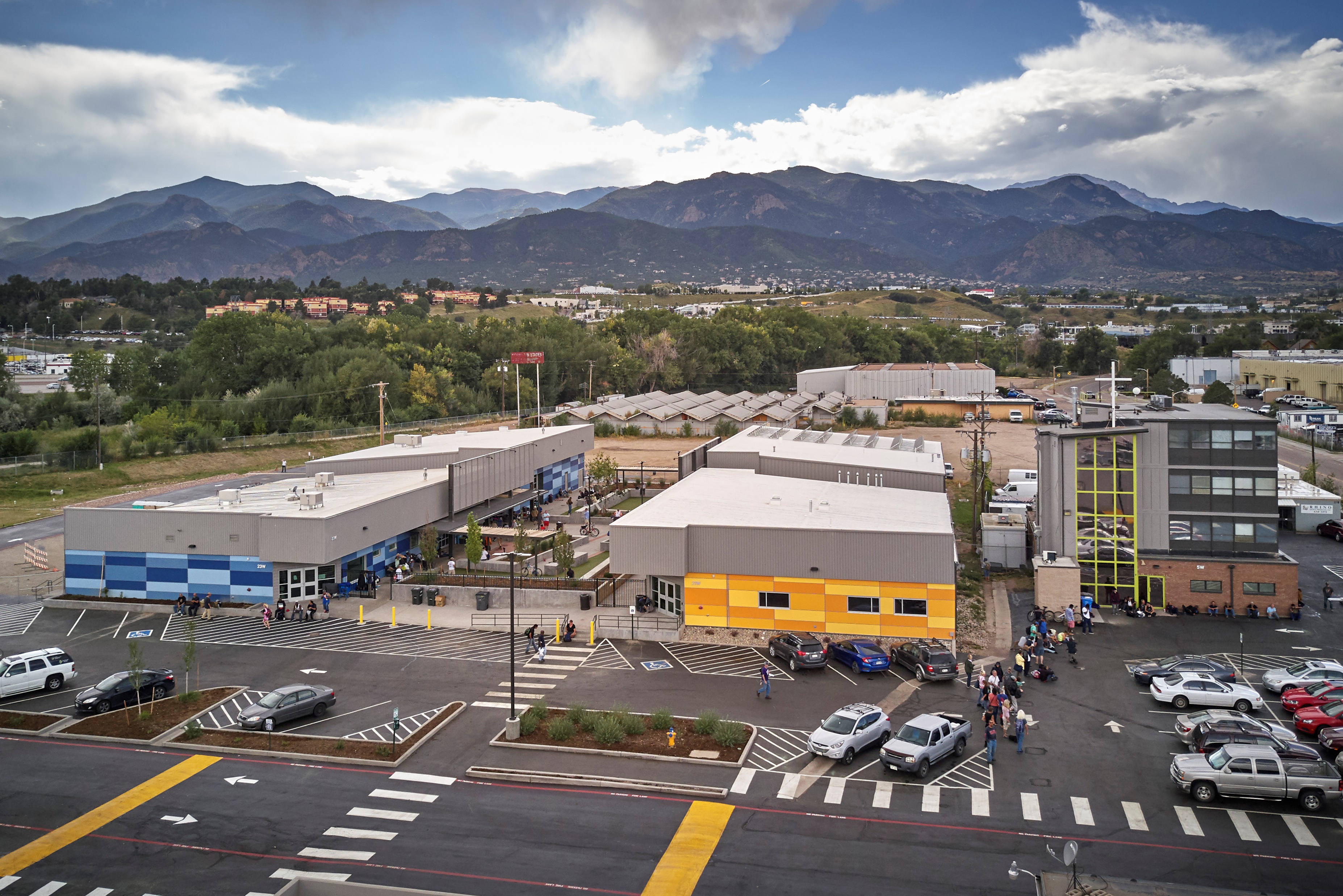 Staff Development
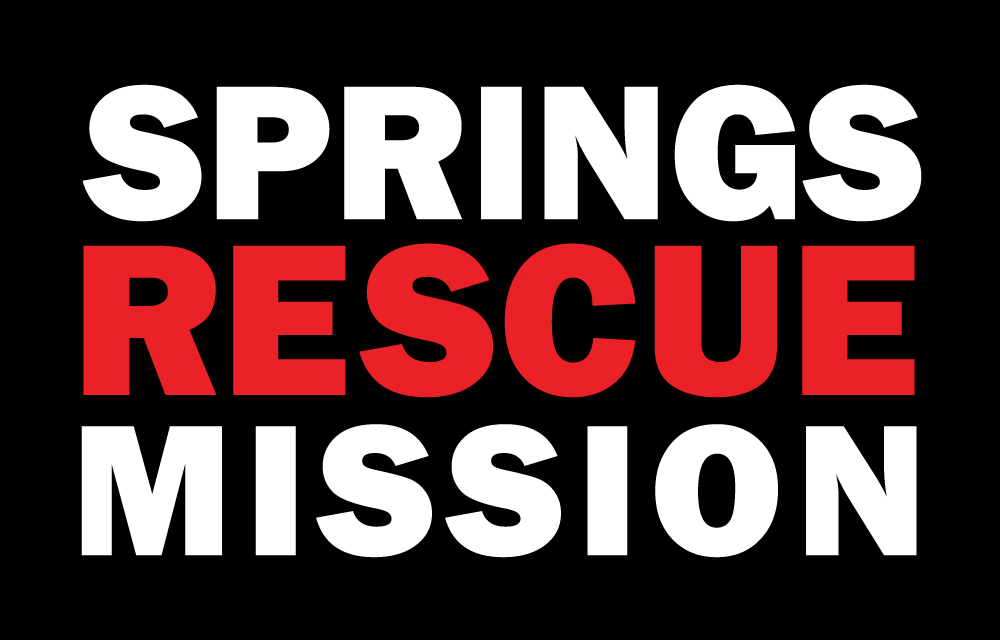 Main Points
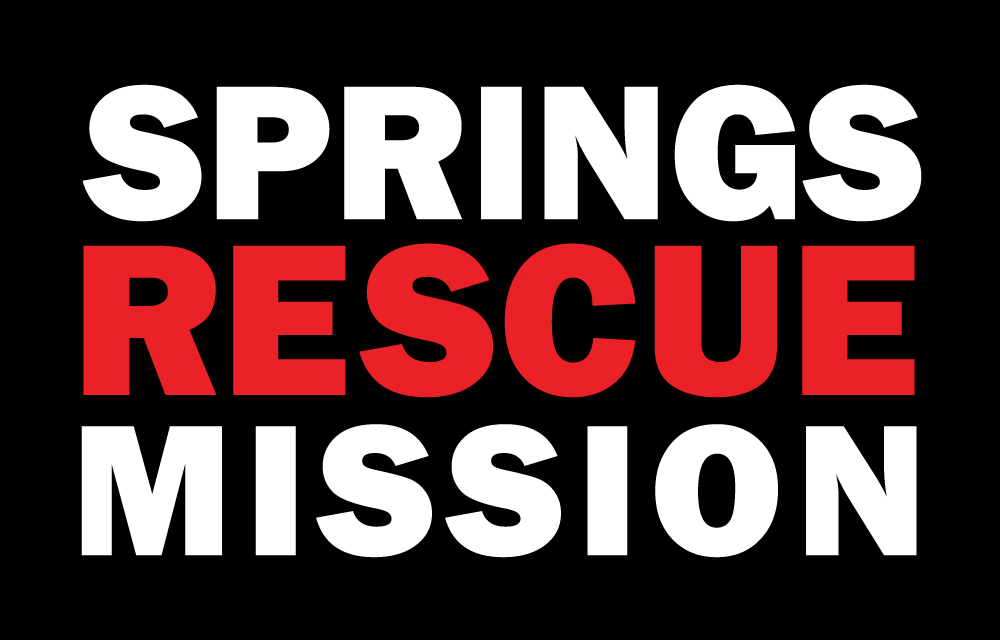 Staff Development
What is Staff Development? 

Encompasses any professional training or continuing education that an employer facilitates in order to support workers in furthering their career.

It is what we are doing here at City Gate Network.
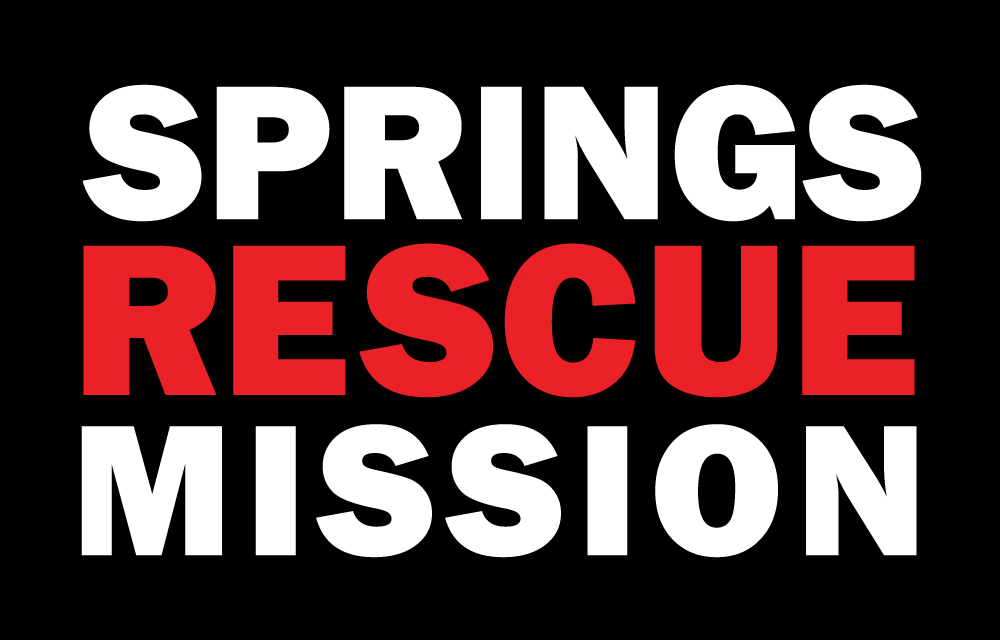 Why is Staff Development important? 

Improves employee engagement – After starting a development program I would hear staff discussing what they learned and how it was relevant to their work

Increases retention – Our turnover is nearly nonexistent now for those who have taken advantage of this opportunity

Attracts top job candidates – We also pay for case management oversight and other development which has garnered us some great employees

Enhances productivity – our staff already worked hard but now they work together as they are on the same page

Helps employees reach their full potential – almost every employee has received a promotion through this process. Others have done it to move to another area of the organization
Staff Development
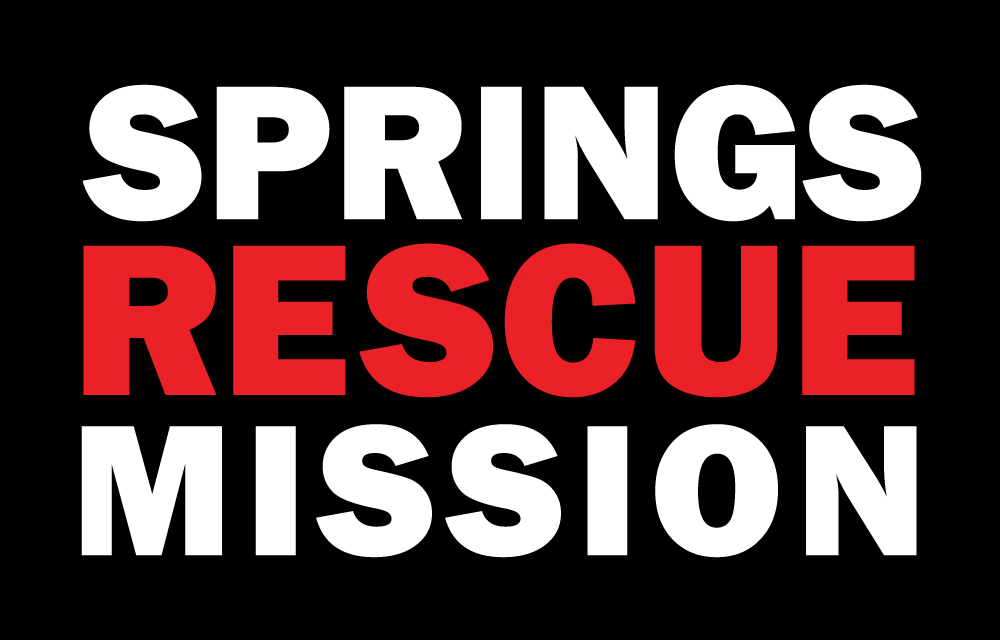 Springs Rescue Mission growth Since 2013 was Exponential 

Grew from a couple acres to 15 
Had a few buildings - Now around 20
40 employees in August 2013; Currently – 110
Largest low-barrier shelter in Southern Colorado

 In other words, growth was a part of the organization. 

However, turnover of staff was just as fast.
Is growth good for organization?
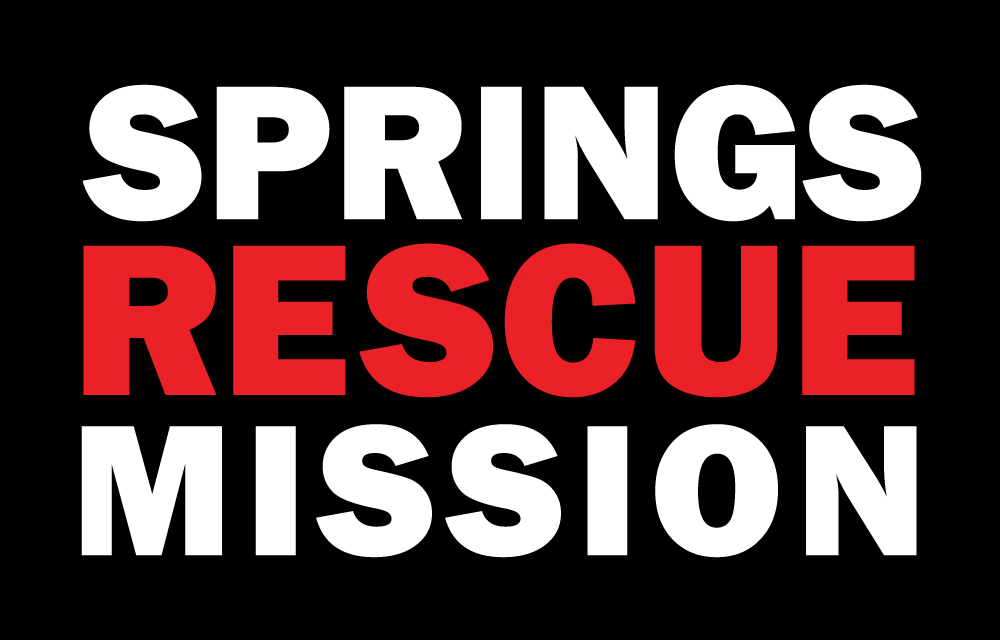 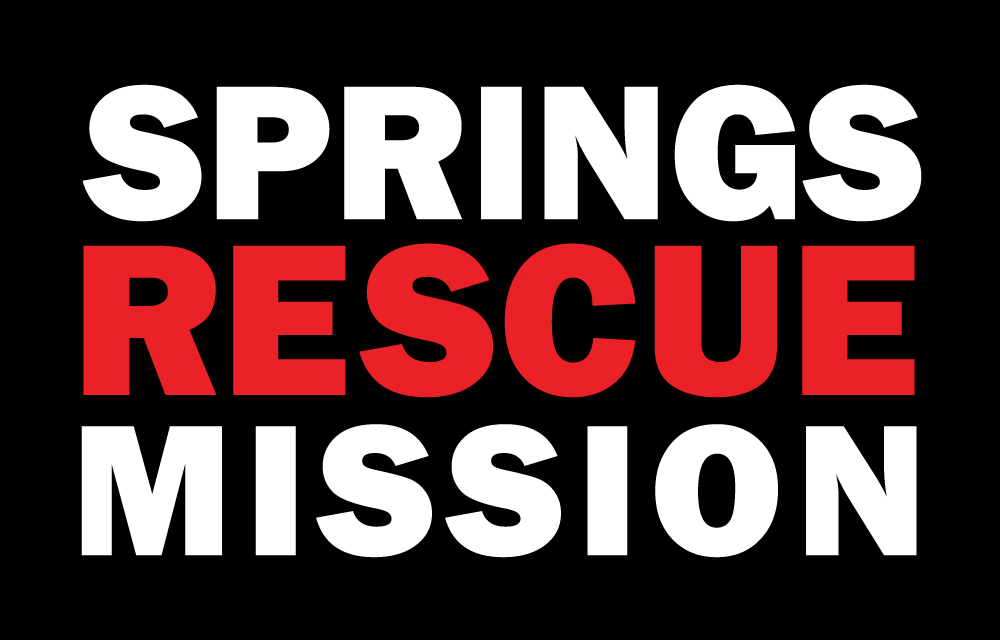 What happens when you lose staff?
We needed something to change.
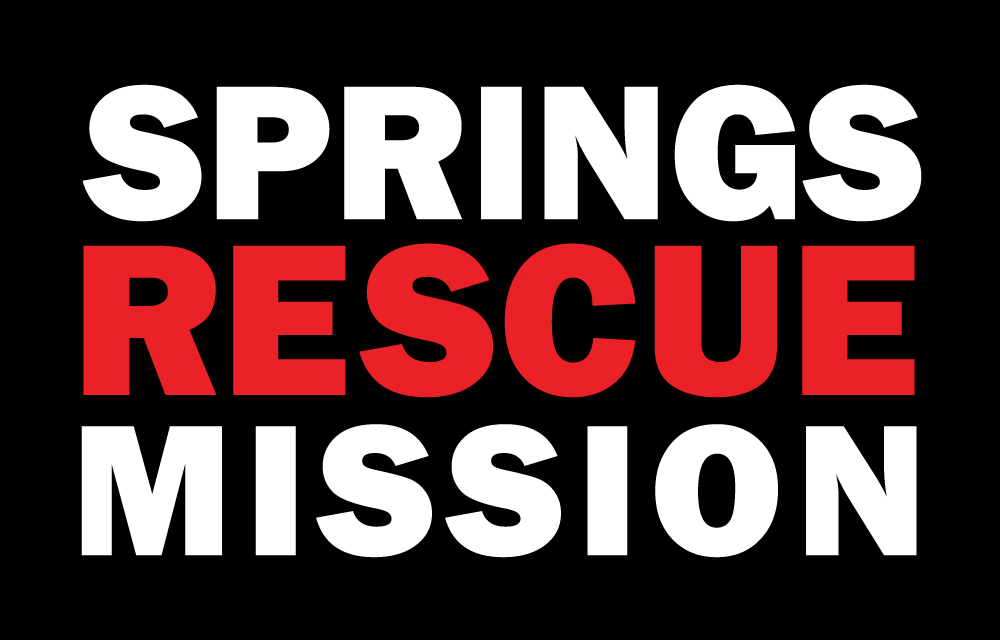 Create an Employee Development Process:
Certificate Programs
Manager/Leadership
Case Management


Meet weekly as a group with a senior leader

Discuss work relevance
Employee 
Retention
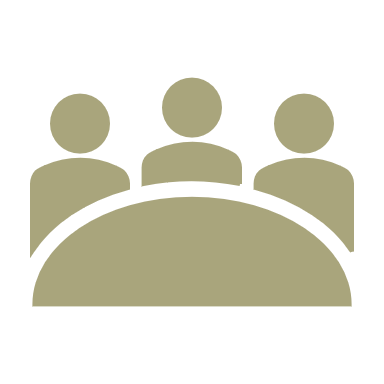 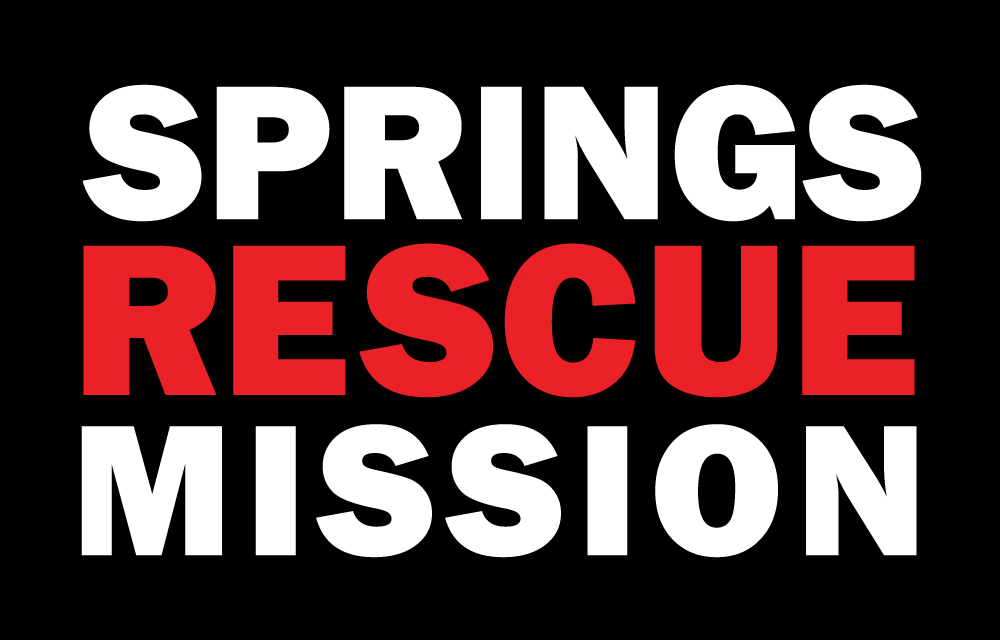 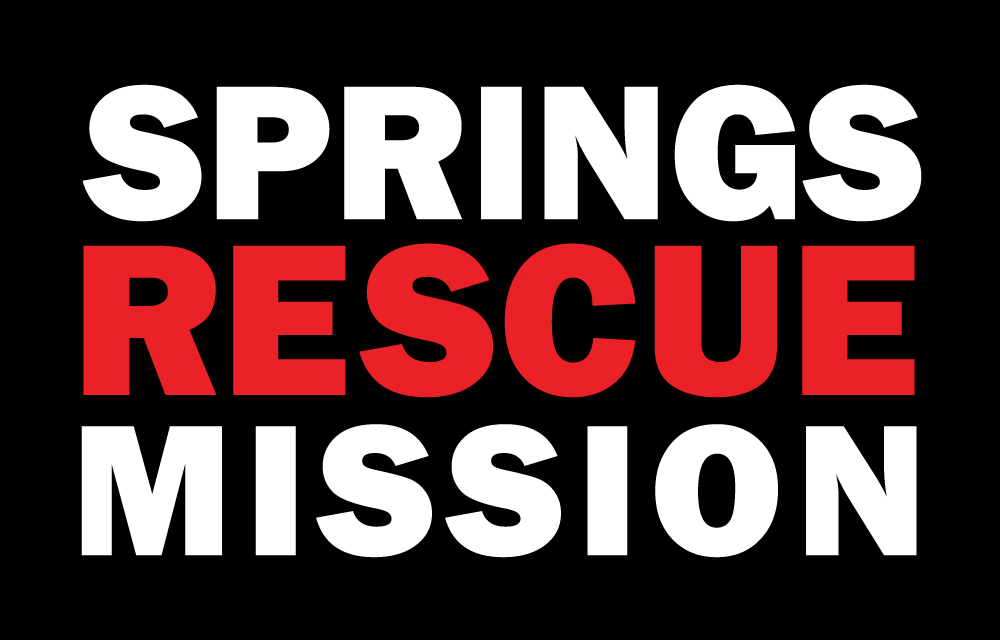 Staff is Engaged
Team Development
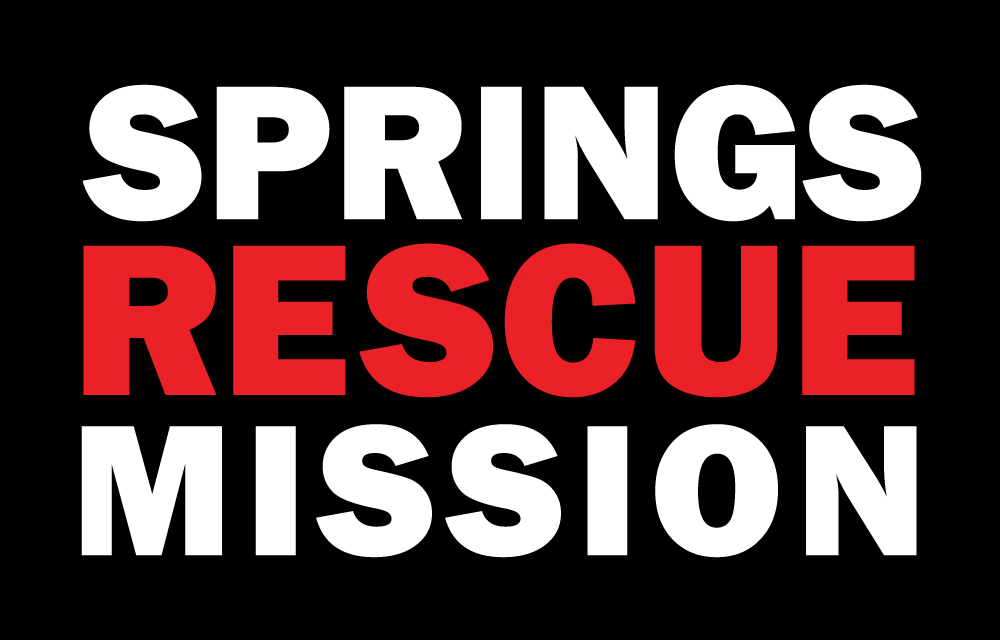